Transport Statistics Liaison Group
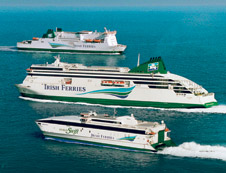 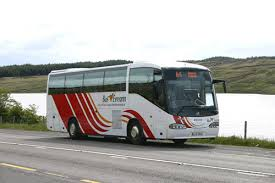 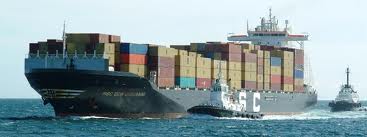 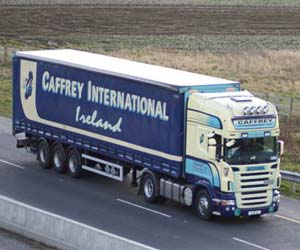 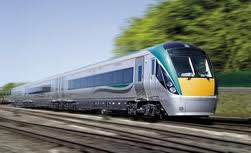 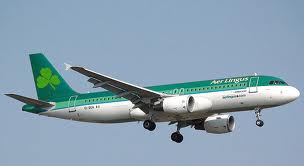 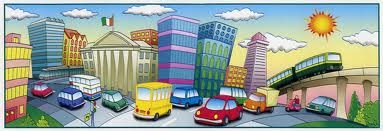 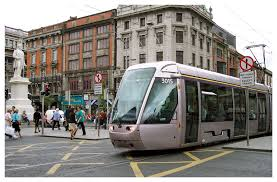 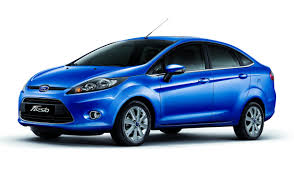 Transport Statistics Liaison Group

The Transport Statistics Liaison Group was established in March 2010 with the broad aim of improving communications with our key stakeholders, both users and data respondents. 

The group will play an important role in helping to set national priorities for transport statistics.
Role of the Group

Advise on the transport statistics required to support national and regional policy needs;

Examine and make recommendations on all quality aspects of transport statistical outputs, such as timeliness, relevancy, consistency, formats, future plans etc;

Promote best practice in the compilation of transport statistics;

Investigate alternative sources for transport statistics;

Provide and share information on progress regarding all transport surveys/data projects and other relevant issues relating to transport statistics;

Consider other statistical and measurement issues as necessary.
Last meeting of July 2011 


>   4 formal  Liaison Groups within Business Statistics

Enterprises

All Island Tourism Statistics

Transport

Agriculture


Of which I have responsibility for 3 under my remit - Ag/Tourism/Transport
Changes in Personnel at senior level

Director (Steve MacFeely)  ->  ADG Social Statistics

Head of Division(Margaret McLoughlin) -> retired 27-2-2012

Stat (Gregg Patrick) -> House Price Index May 2013

Stat (Mairead Griffin) -> Tourism Statistics end 2011

 HEO (Anne Ross) -> CPI -  end of 2012.
Organisation within the Central Statistics Office
Business Statistics Directorate

Agriculture, Tourism & Transport Division

Director – Kieran Walsh -  also responsible for SBS/STS/Prices/ATT

Head of Division – Paul J Crowley - Head of Prices/International Relations 2007-2012

Jim Dalton  Stat (previously Tourism) RFS/Vehicle Licensing/Rail/Omnibus

Olive Loughnane  Stat (April 2013) – Maritime/Aviation/NTS/New Developments

Noreen Dorgan (HEO/Section Manager) Jan 2013
Organisation within the Central Statistics Office
Resources
0.2 Sen Stat
2.0 Stats
1.0 HEO
0 EO
1.2 (0.7+0.5) SO
7 CO = 5.3 FTE                              

9.7 FTE of which  

4.4 Statistical/Managerial  45% 

5.3 Data Collection/Processing 55%    - > 80% of time devoted to RFS
Organisation within the Central Statistics Office
Transport
At EU level tends to be organised by mode

 Road
 Aviation
Maritime
Inland Waterways (not relevant to Ireland)
Rail
 
At National level (CSO) 

Vehicle Licensing
Vehicle Kilometres
National Travel Survey
Omnibus Transport Publication
Most of our effort is devoted to satisfying the following:

-> EU requirements 
- Compliance with EU requirements - regulations
- transmission of data sets
- participation at EU level in subject matter statistical working groups - 5 domains - 2 subject matters a year, every 2nd year
- As Head of Transport Statistics - annual meeting CGST - Co-ordinating Group on Statistics in Transport

-> national publication requirements & user needs
- Vehicle Licensing
- RFS
- Maritime 
- Omnibus
Current Statistical Priorities in Transport

 Meeting EU requirements - compliance & timeliness

 Statistical Quality - improving methods & procedures

 Improvements to publications & access to data – format/content/technology

 Meeting user needs where possible - accessibilty, additional analysis but not necessarily new surveys/data -> issue of resources and priorites

 Awareness of transport policy at national and EU level and related   developments
Any Questions